Područja primjene marketinga
Anita Grgić, prof.
Područja primjene marketinga
Izdvojena područja primjene marketinga:
- Marketing u pojedinim gospodarskim djelatnostima
- Marketing u izvangospodarskim djelatnostima
Međunarodni marketing
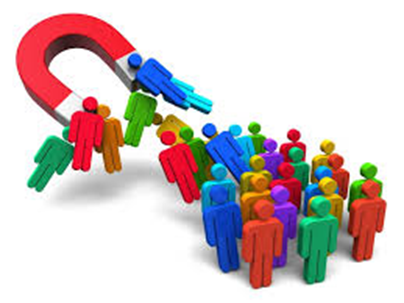 Područja primjerne marketinga
2
.
Marketing u pojedinim gospodarskim djelatnostima:

marketinga usluga 

marketinga u turizmu



marketing u financijskim institucijama
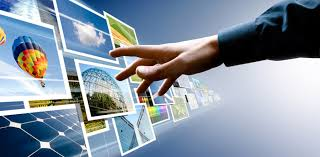 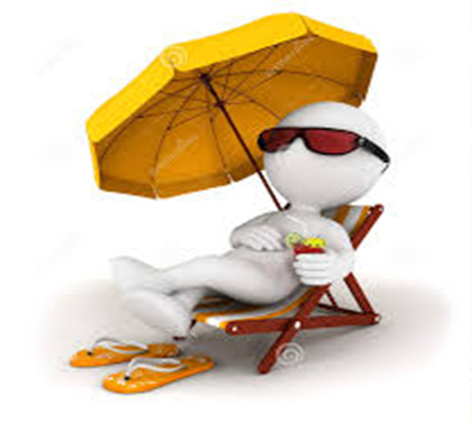 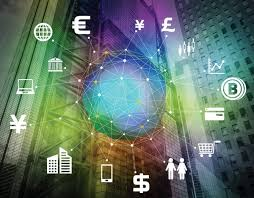 Područja primjerne marketinga
3
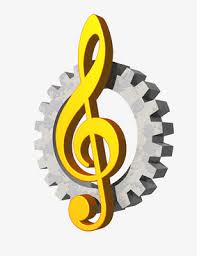 .
Marketing u izvangospodarskim djelatnostima  

Neprofitne organizacije i institucije obavljaju važnu društvenu ulogu 
Neprofitne i humanitarne organizacije, (različiti načini financiranja)
Marketing u obrazovanju
Marketing u umjetnosti i kulturi
Marketing u humanitarnom radu
Područja primjerne marketinga
4
.
Međunarodni marketing 
- marketinške aktivnosti izvan državnih granica.
 - prilagođavanje uvjetima tržišta na kojem se provode; zakonski propisi, uredbe, potrebe domaćih kupaca, kulturološke razlike…
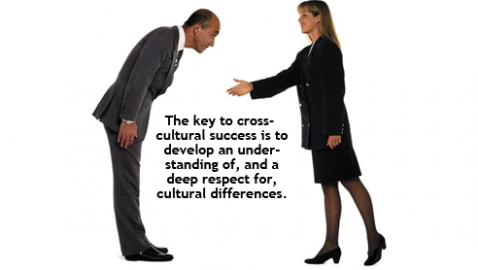 Područja primjerne marketinga
5
Područja primjerne marketinga
6
Literatura:
Čižmek vujnović, krupka, Pavičić, Vlašić; Marketing 2, ŠK, Zagreb 2014.
http://escapestudio.hr/blog/internet-marketing-u-turizmu/
www.google.hr/#cns=0

HVALA NA POZORNOSTI!
Područja primjerne marketinga
7